Lec.3 Petroleum Origin
Dr. Murtadha Al zaidi
1
Chemical Composition of Petroleum  Substances present in petroleum fall into four major groups:  Paraffins  Naphthenes  Aromatics  Non-hydrocarbon  The relative proportions of these compounds determine the physical properties (density, viscosity, pour point, etc) of petroleum.
2
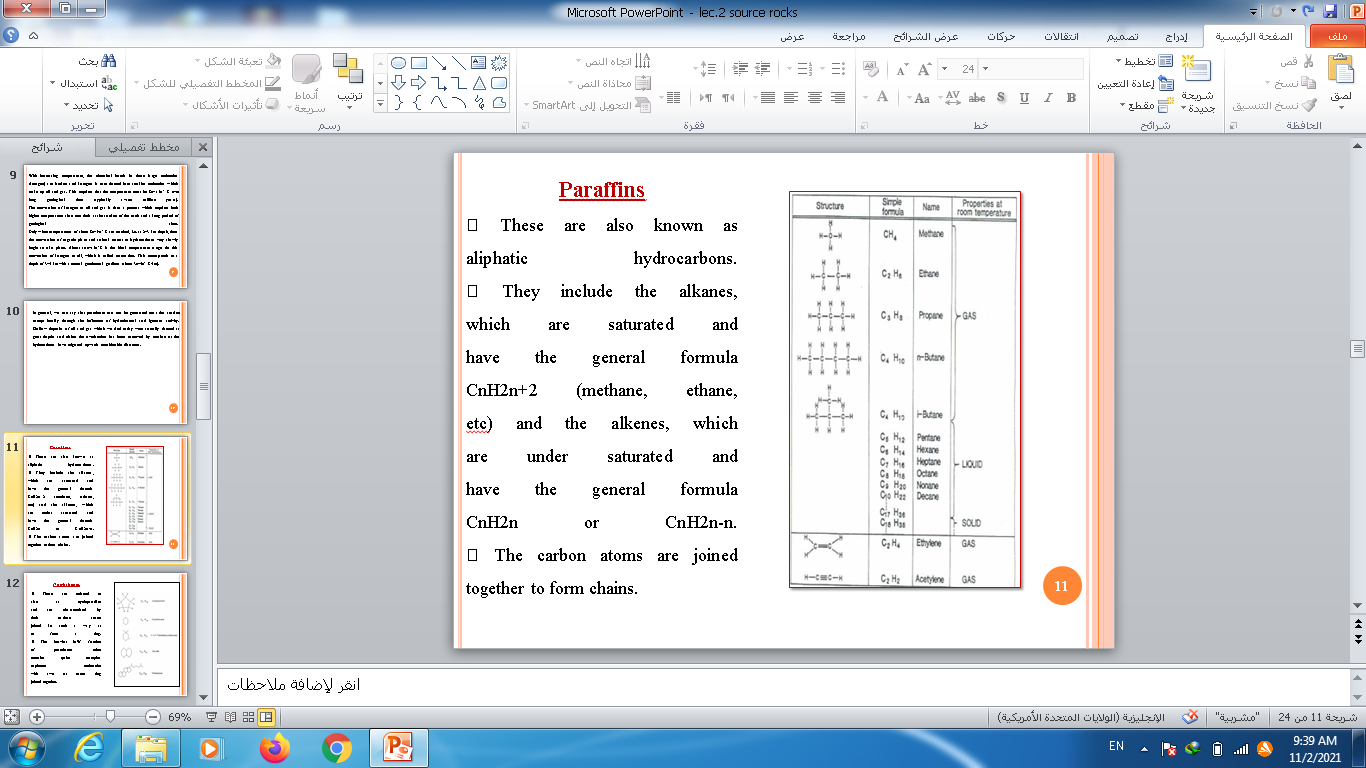 3
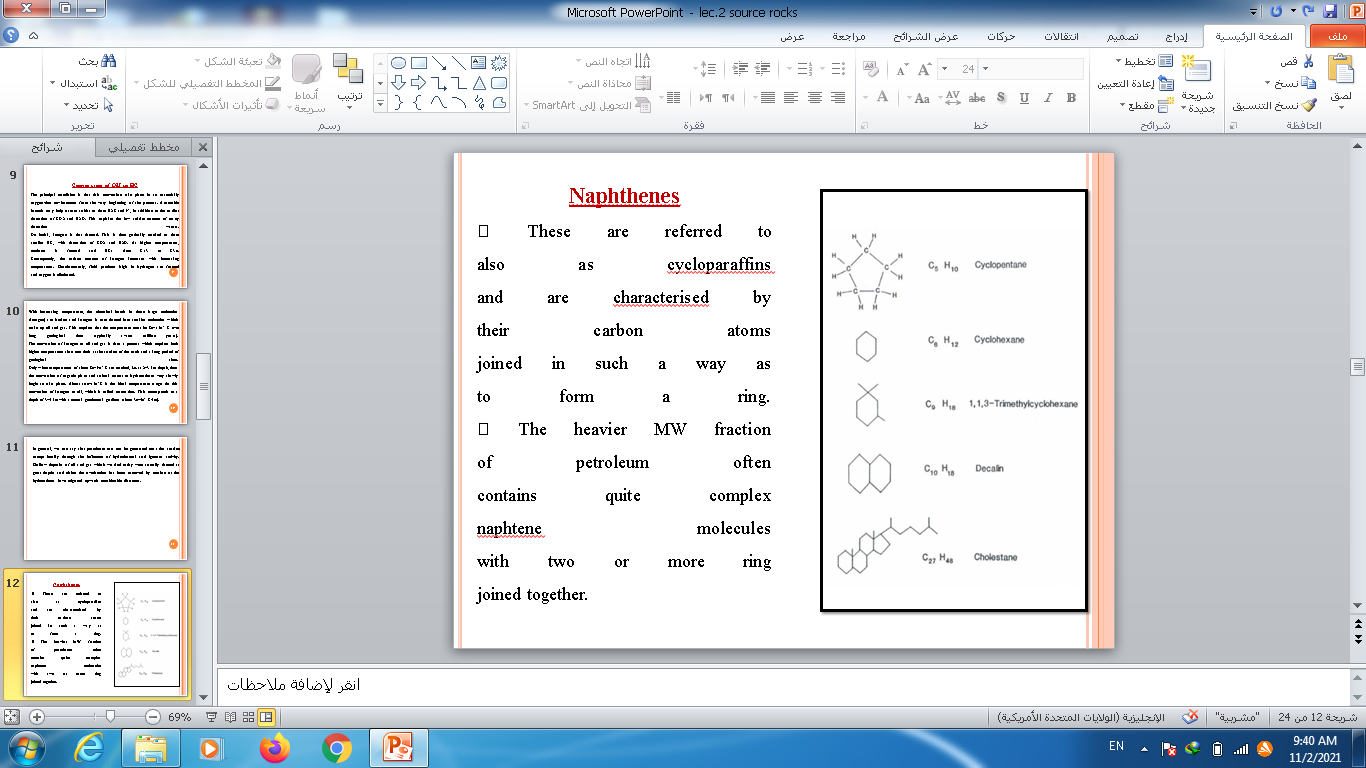 4
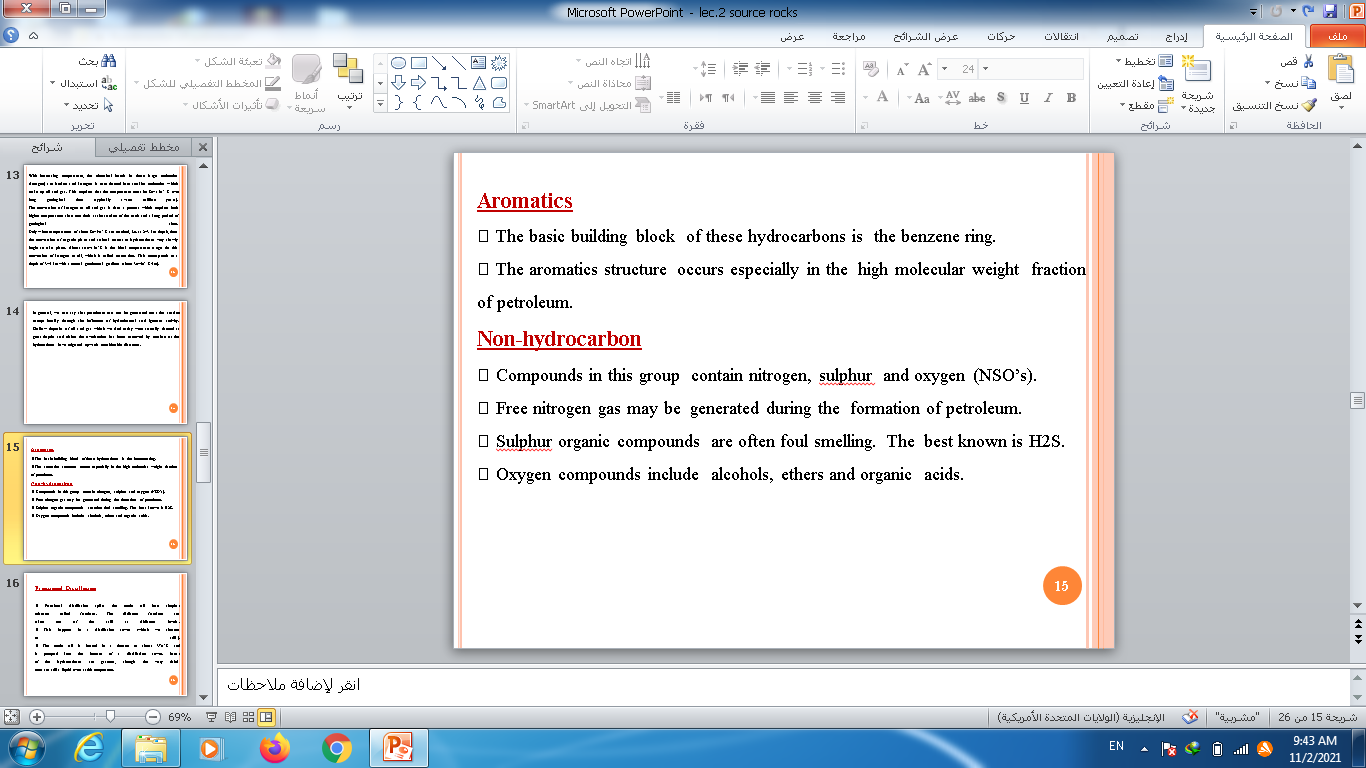 5
Fractional Distillation
 Fractional distillation splits the crude oil into simpler mixtures called fractions. The different fractions are taken out of the still at different levels.  This happens in a distillation tower (which we shorten to still).  The crude oil is heated in a furnace to about 370°C and is pumped into the bottom of a distillation tower. Most of the hydrocarbons are gaseous, though the very thick ones are still a liquid even at this temperature.
6
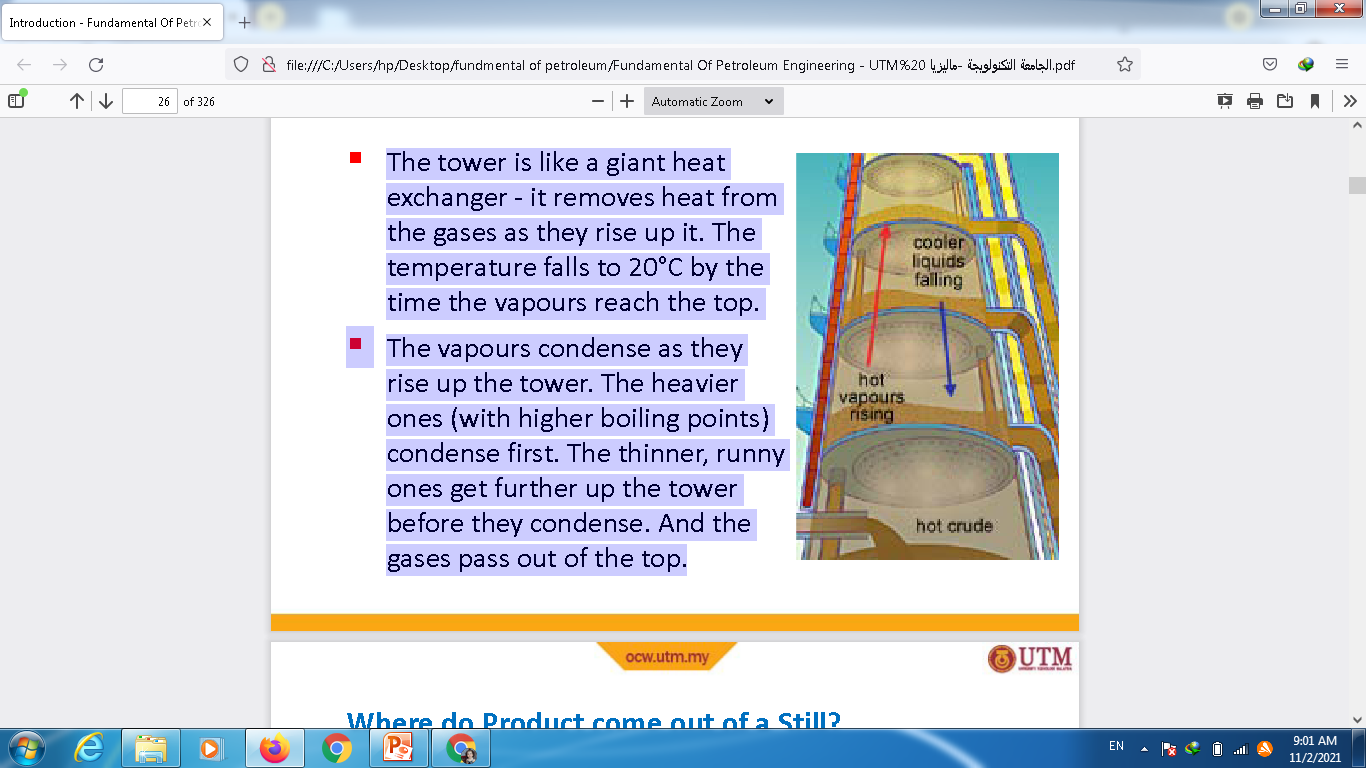 The tower is like a giant heat exchanger - it removes heat from  the gases as they rise up it. The temperature falls to 20°C by the time the vapours reach the top.  The vapours condense as they rise up the tower. The heavier  ones (with higher boiling points) condense first. The thinner, runny  ones get further up the tower before they condense. And the  gases pass out of the top.
7
Where do Product come out of a Still?  A distillation tower splits crude  oil into separate fractions.  Each fraction is a mix of hydrocarbons. Each fraction  has its own range of boiling points and comes off at a different level in the tower.  In reality, a single tower could not cover the full range of  temperatures needed to split  up the heavier fractions.
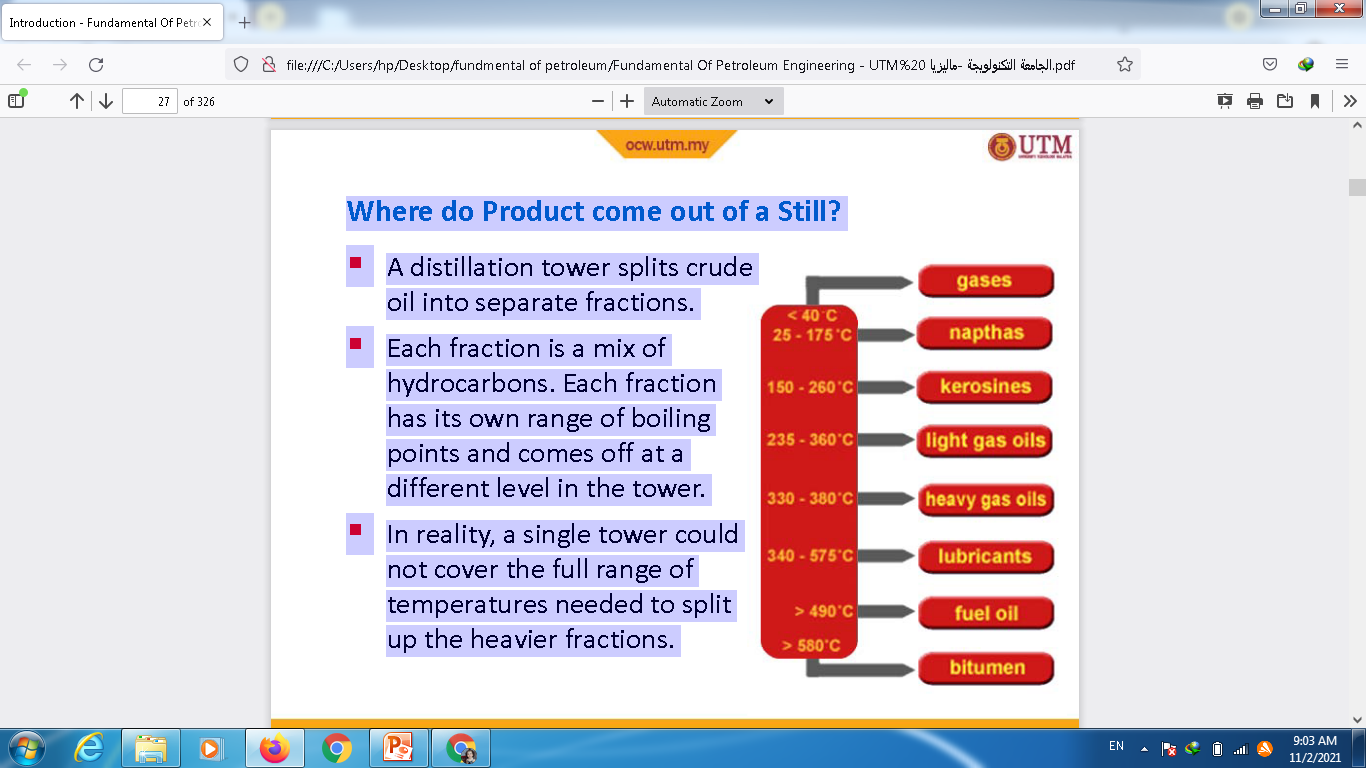 8
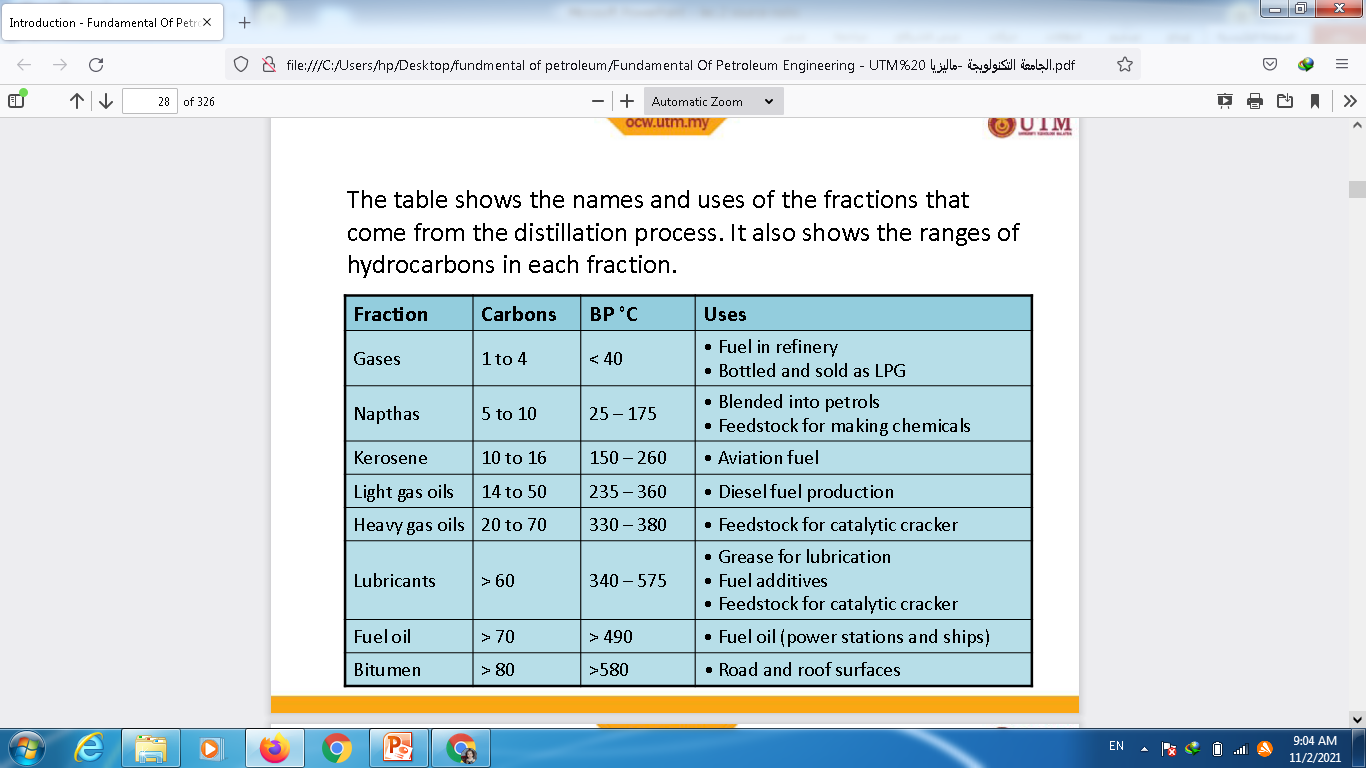 9
Source Rocks
Generally, finer-grained sediments contain more organic matter thancoarser-grained ones because of the restricted diffusion and thus the loweramount of oxygen that can get in contact with organic matter (OM). TOCcan reach 20% or more. Coals and oil shales are rich in OM but are calledsource rocks. Most source rocks are black shales.
10
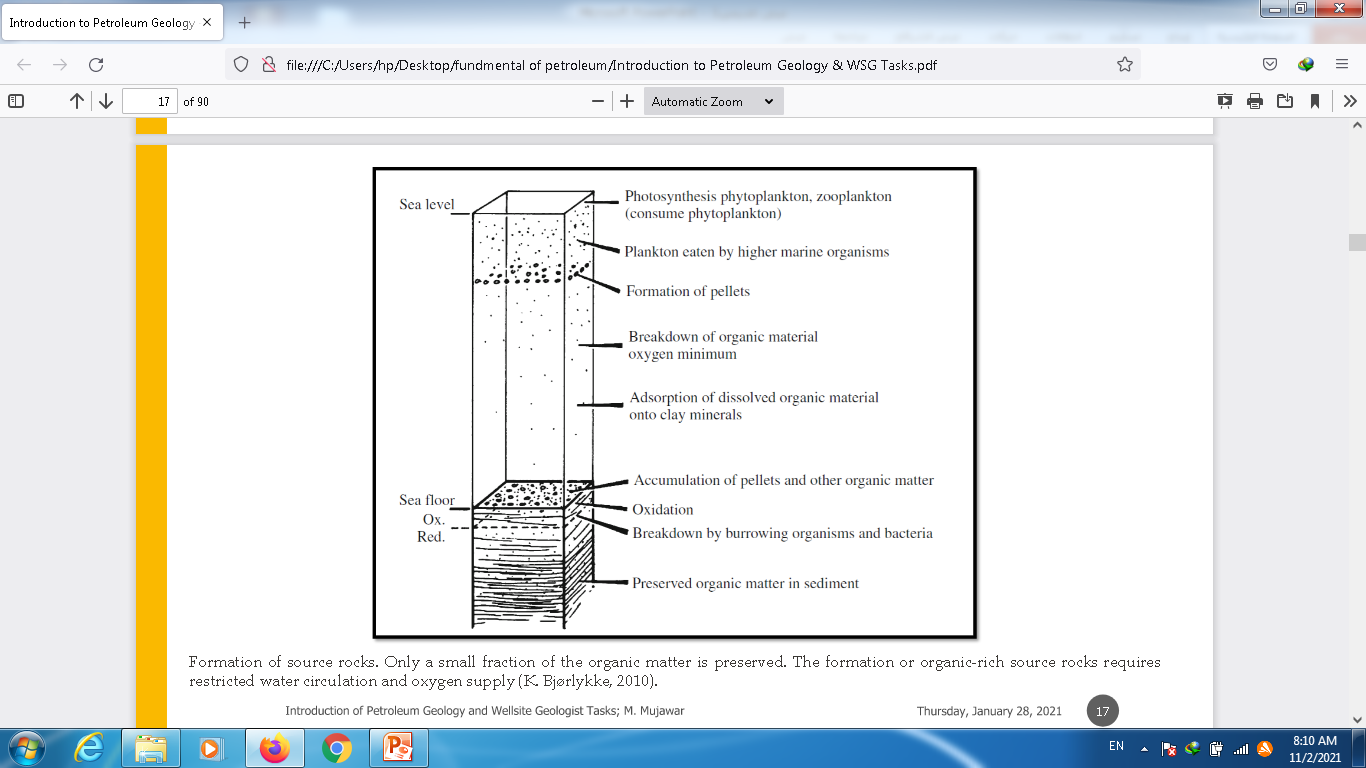 11
Total Organic Carbon (TOC)
If a rock contains significant amounts of organic carbon, it is a possiblesource rock for petroleum or gas. The TOC content is a measure of the sourcerock potential and is measured with total pyrolysis.The table below shows how TOC (in weight percent) relates to the sourcerock quality.
12
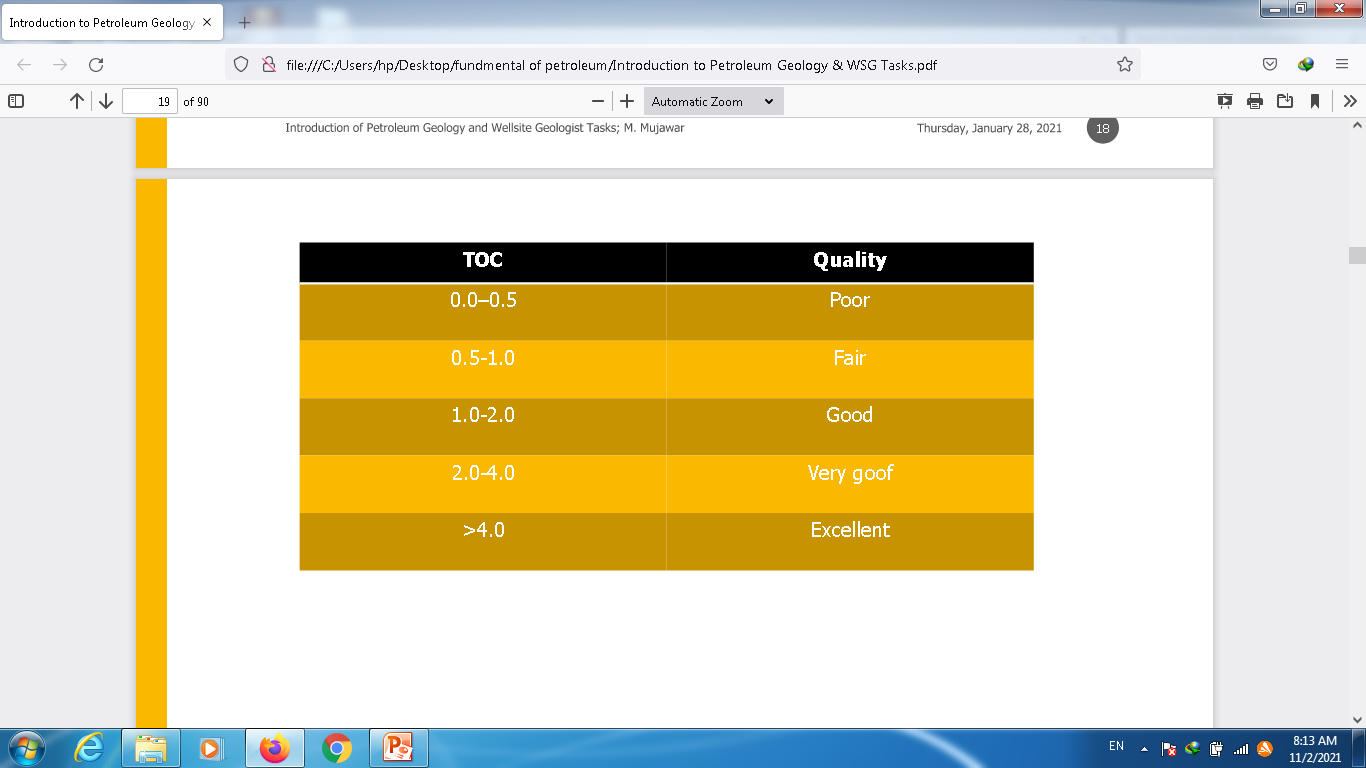 13
TOC Types
TOC in sedimentary rocks can be divided into two types:• Bitumen, the fraction that is soluble in organic solvents suchas chloroform.• Kerogen, (wax) the insoluble, non-extractable residue thatforms in the transformation from OMKerogen is an intermediate product formed during diagenesis and isthe principal source of hydrocarbon generation. It is a complexmixture of high-weight organic molecules.
14
Conversion of OM to HC
The principal condition is that this conversion take place in an essentiallyoxygen-free environment from the very beginning of the process. Anaerobicbacteria may help extract sulfur to form H2S and N, in addition to the earlierformation of CO2 and H2O. This explains the low sulfate content of manyformation waters.On burial, kerogen is first formed. This is then gradually cracked to formsmaller HC, with formation of CO2 and H2O. At higher temperatures,methane is formed and HCs from C13 to C30.Consequently, the carbon content of kerogen increases with increasingtemperatures. Simultaneously, fluid products high in hydrogen are formedand oxygen is eliminated.
15
With increasing temperature, the chemical bonds in these large molecules(kerogen) are broken and kerogen is transformed into smaller molecules whichmake up oil and gas. This requires that the temperature must be 80–150° C overlong geological time (typically 1–100 million years).The conversion of kerogen to oil and gas is thus a process which requires bothhigher temperatures than one finds at the surface of the earth and a long period ofgeological time.Only when temperatures of about 80–90° C are reached, i.e. at 2–3 km depth, doesthe conversion of organic plant and animal matter to hydrocarbons very slowlybegin to take place. About 100–150°C is the ideal temperature range for thisconversion of kerogen to oil, which is called maturation. This corresponds to adepth of 3–4 km with a normal geothermal gradient (about 30–40° C/km).
16
In general, we can say that petroleum can not be generated near the surfaceexcept locally through the influence of hydrothermal and igneous activity.Shallow deposits of oil and gas which we find today were actually formed atgreat depths and either the overburden has been removed by erosion or thehydrocarbons have migrated upwards considerable distances.
17
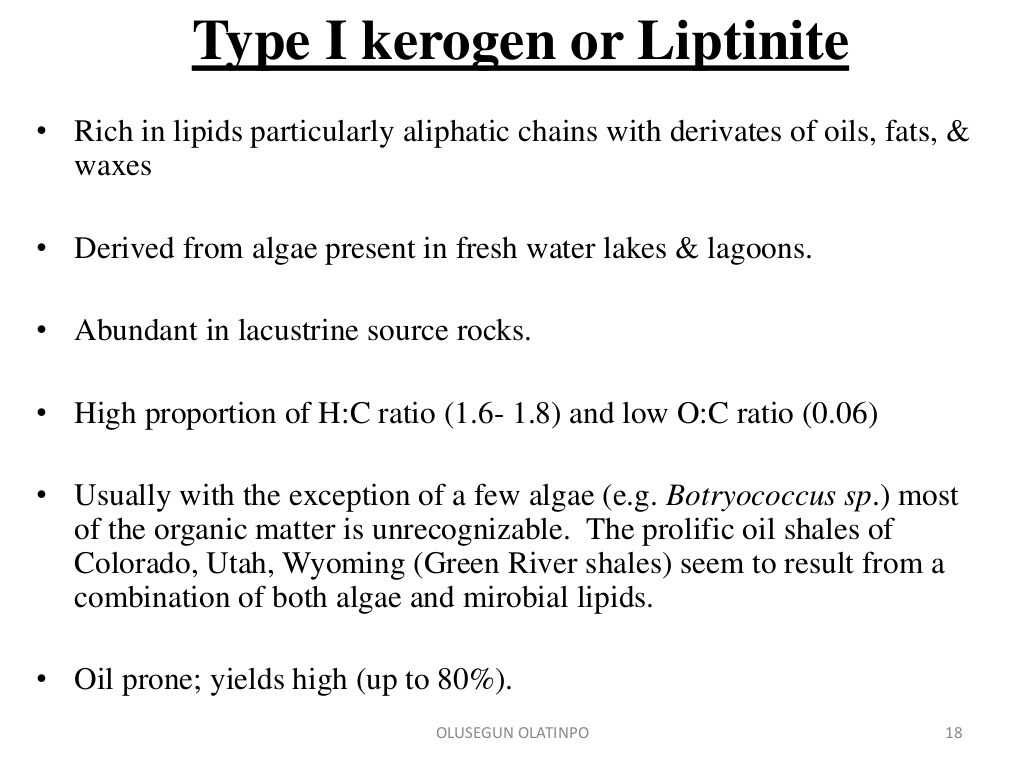 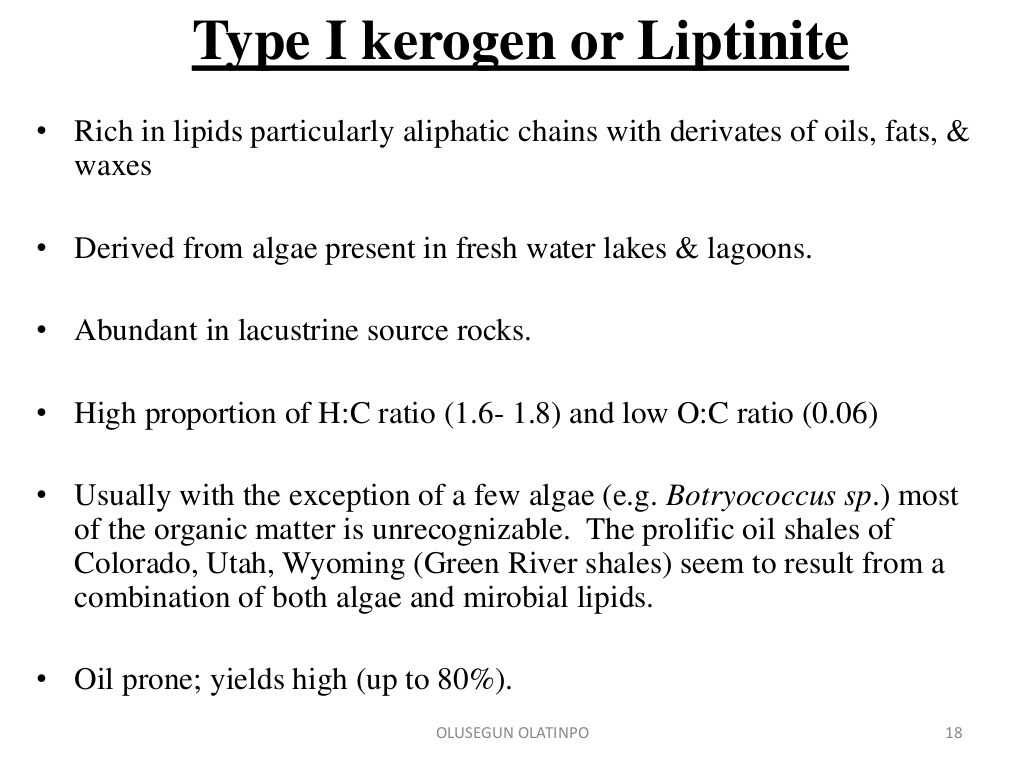 18
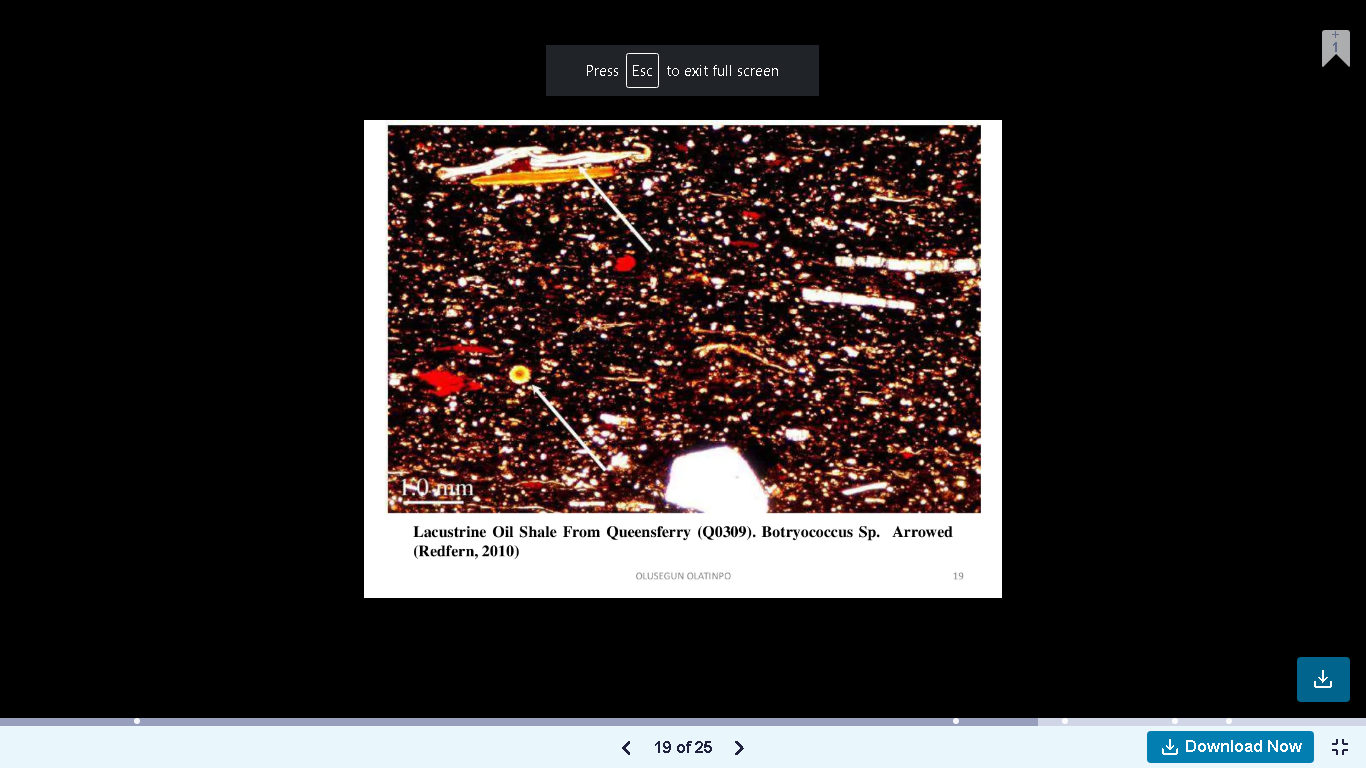 19
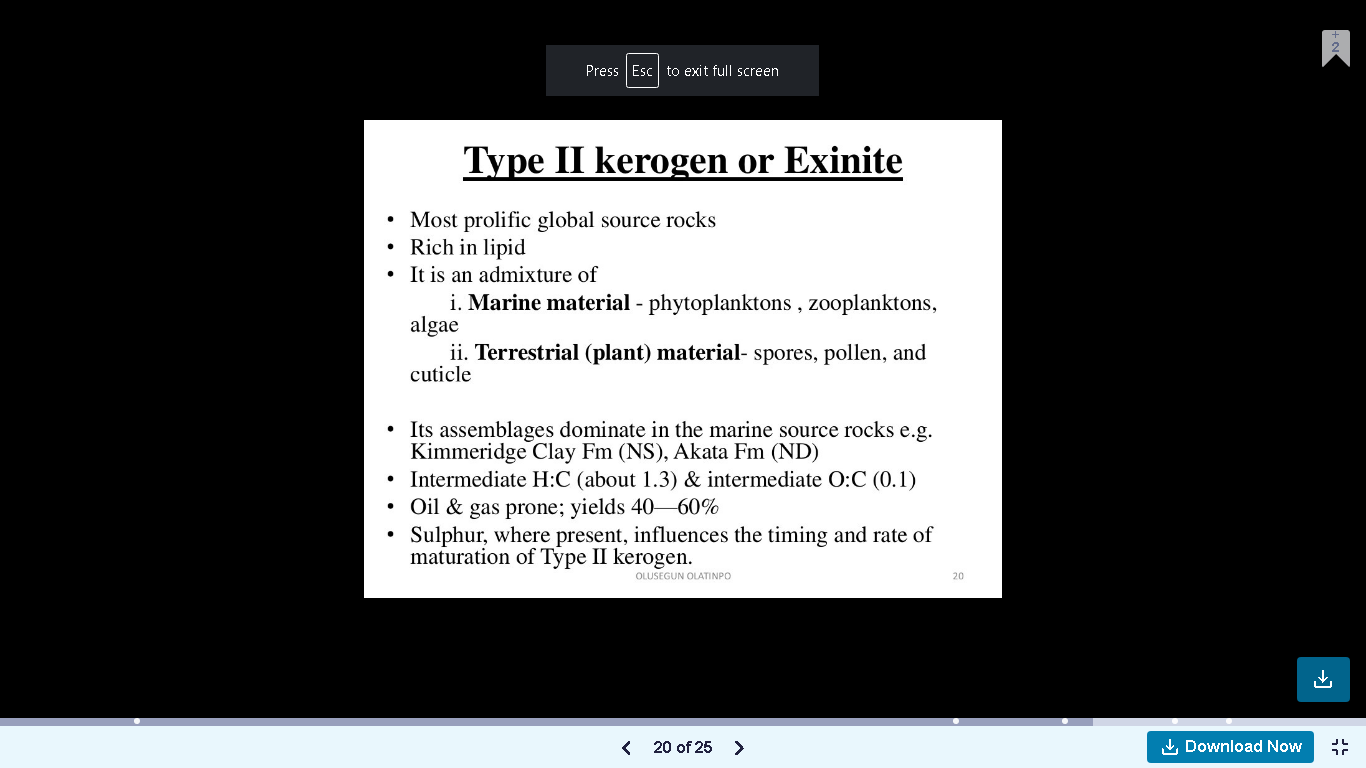 20
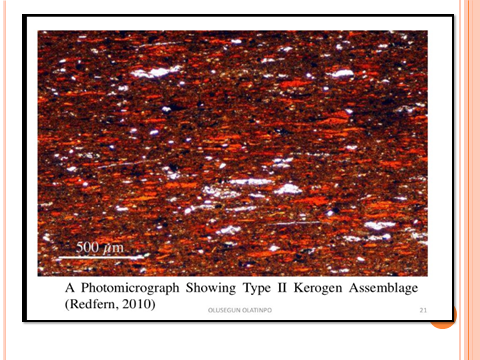 21
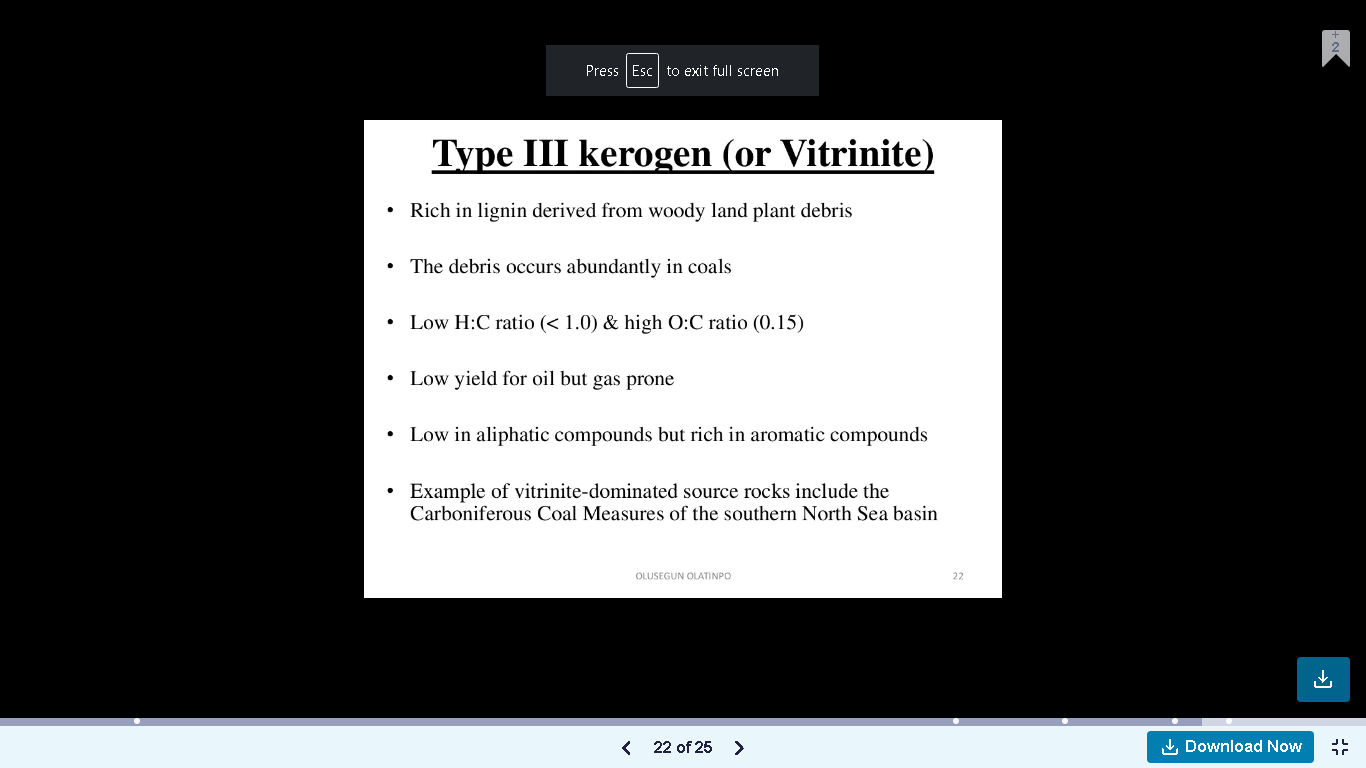 22
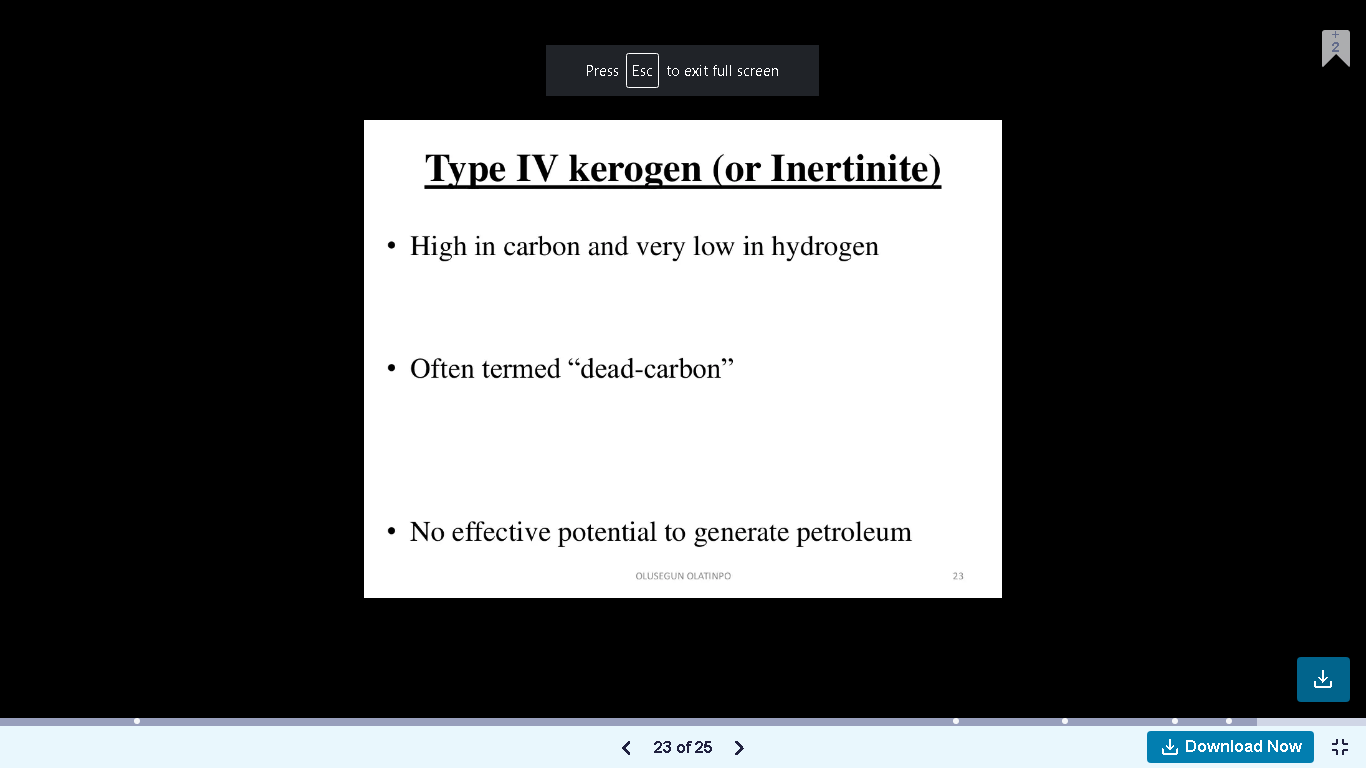 23
I appreciate your Attention
24